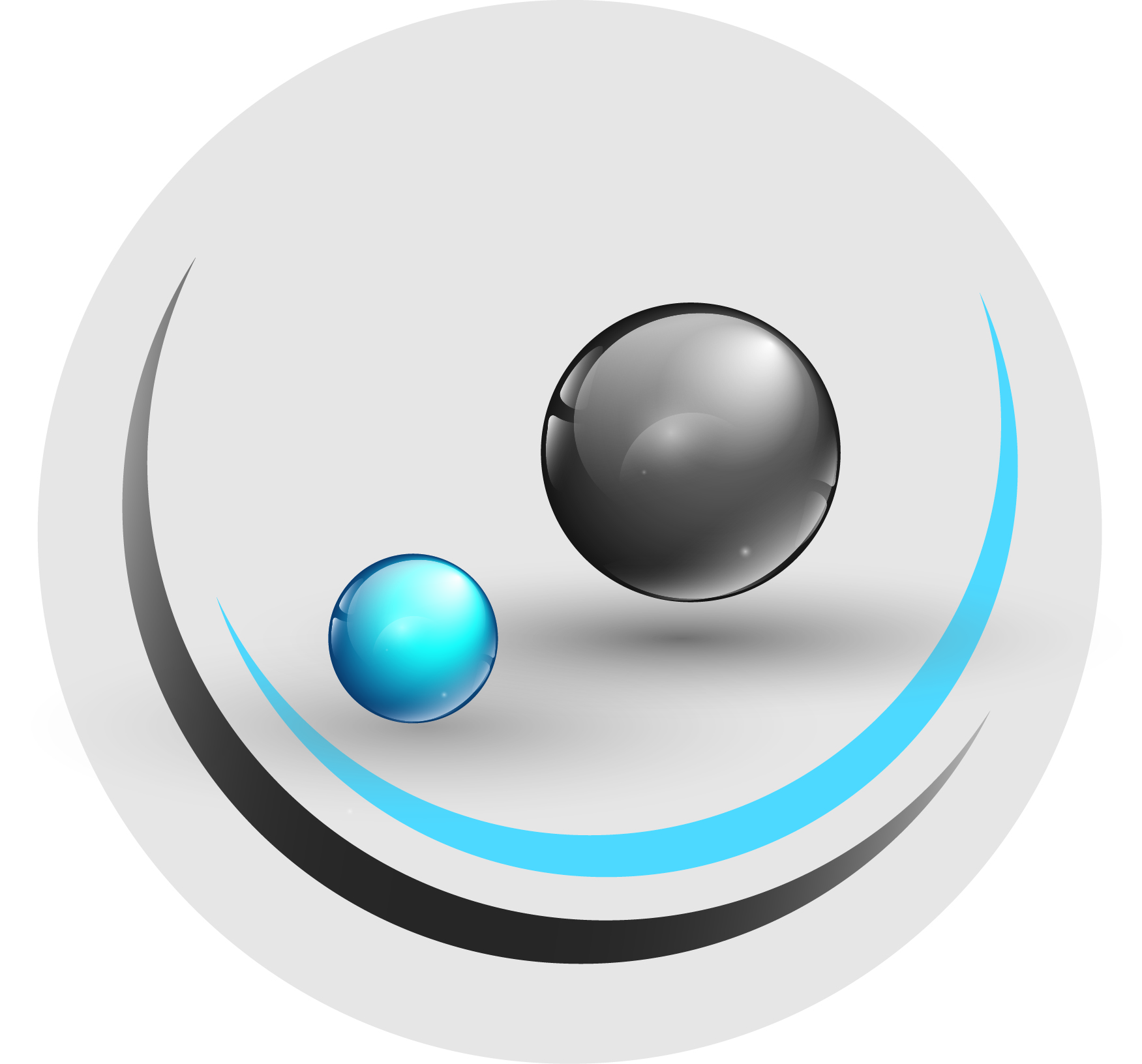 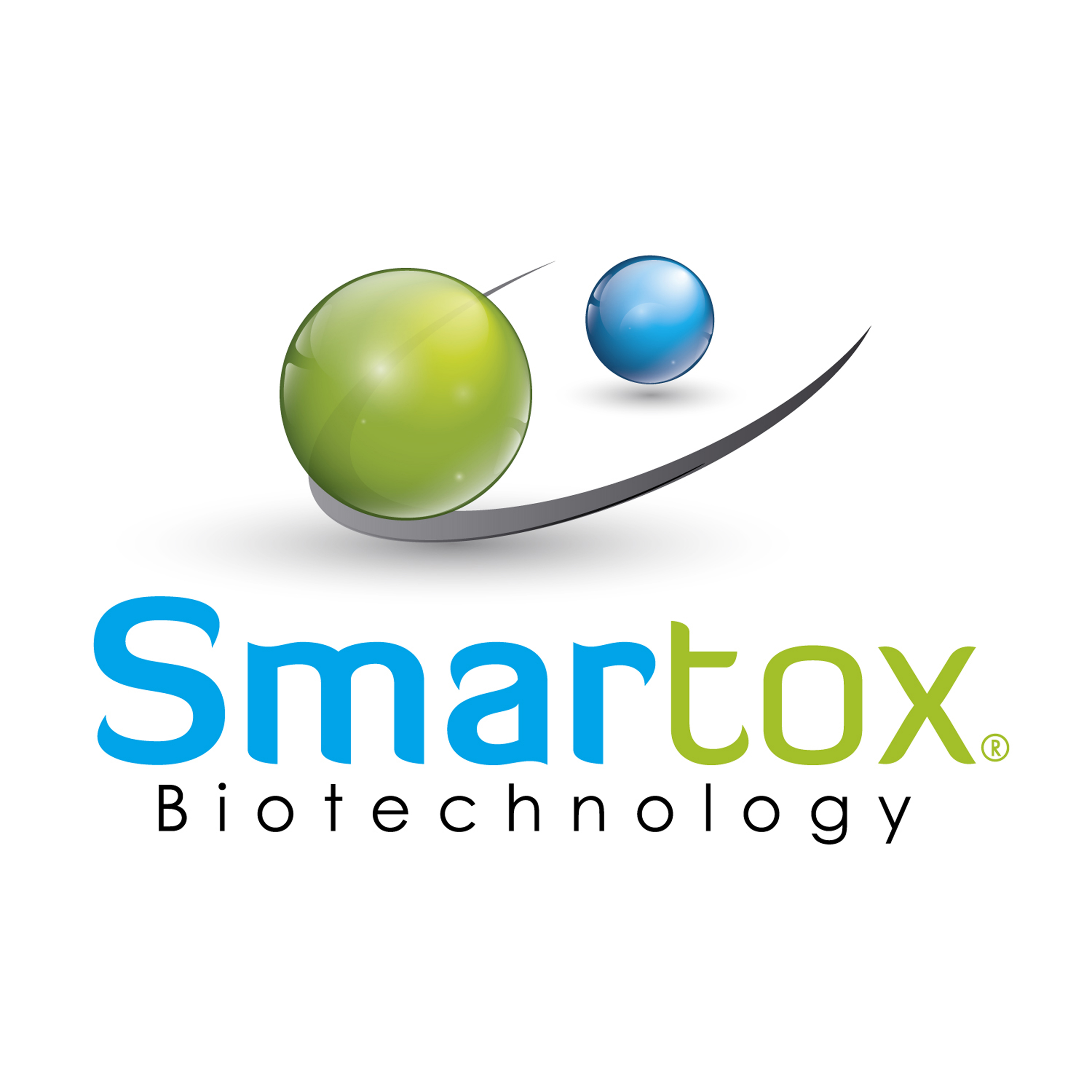 Custom Peptides
as Membrane Active Peptides
VenomScreen
From venoms to drugs
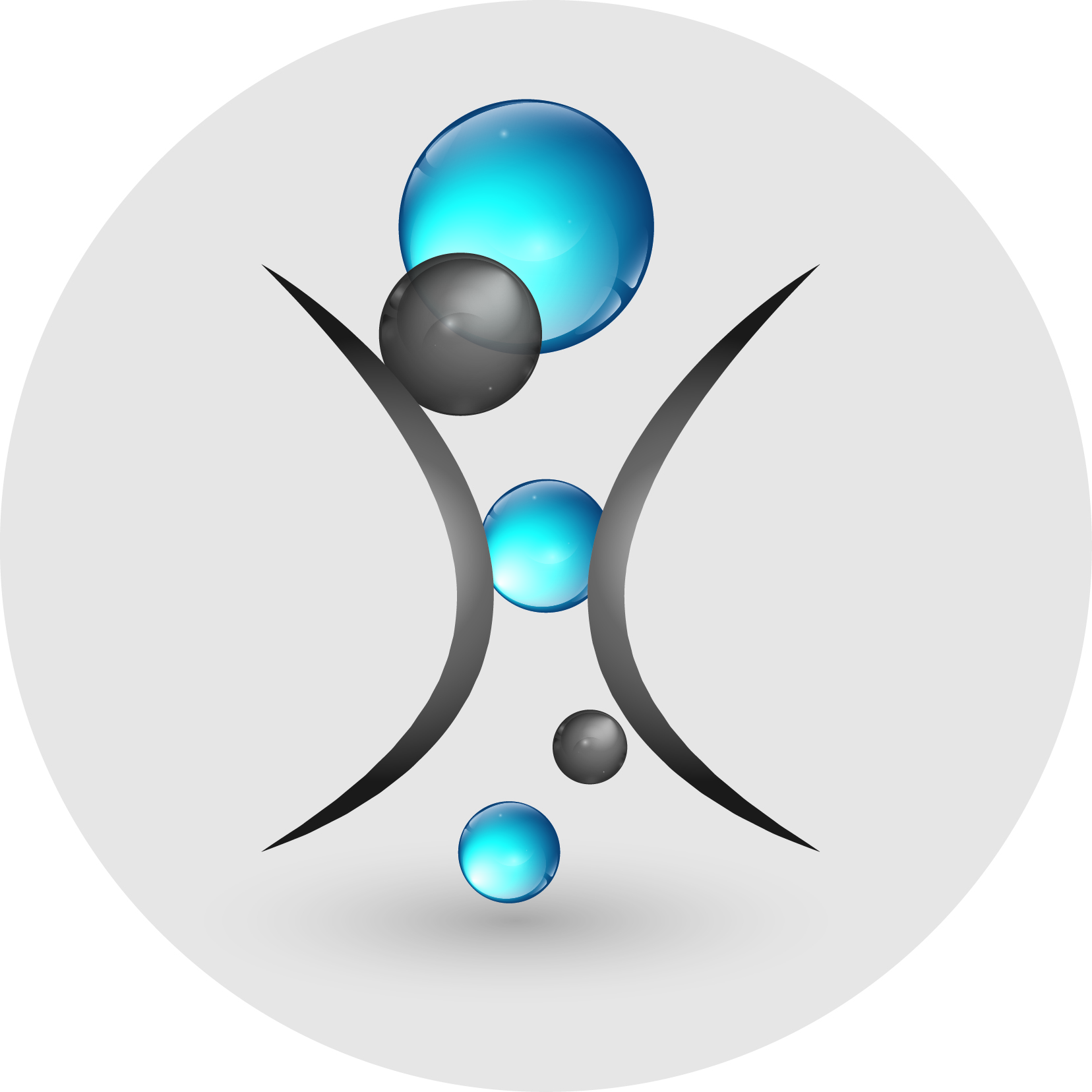 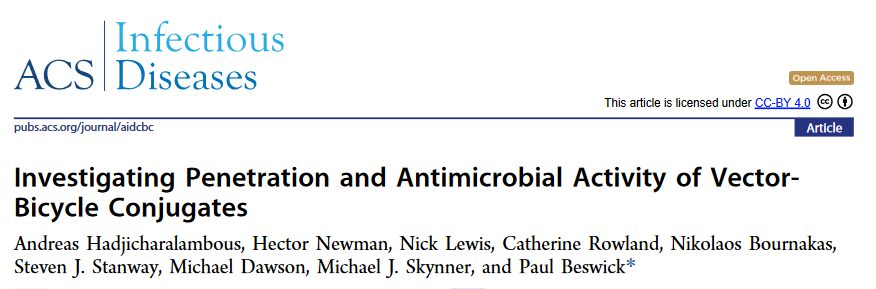 Toxin Catalog
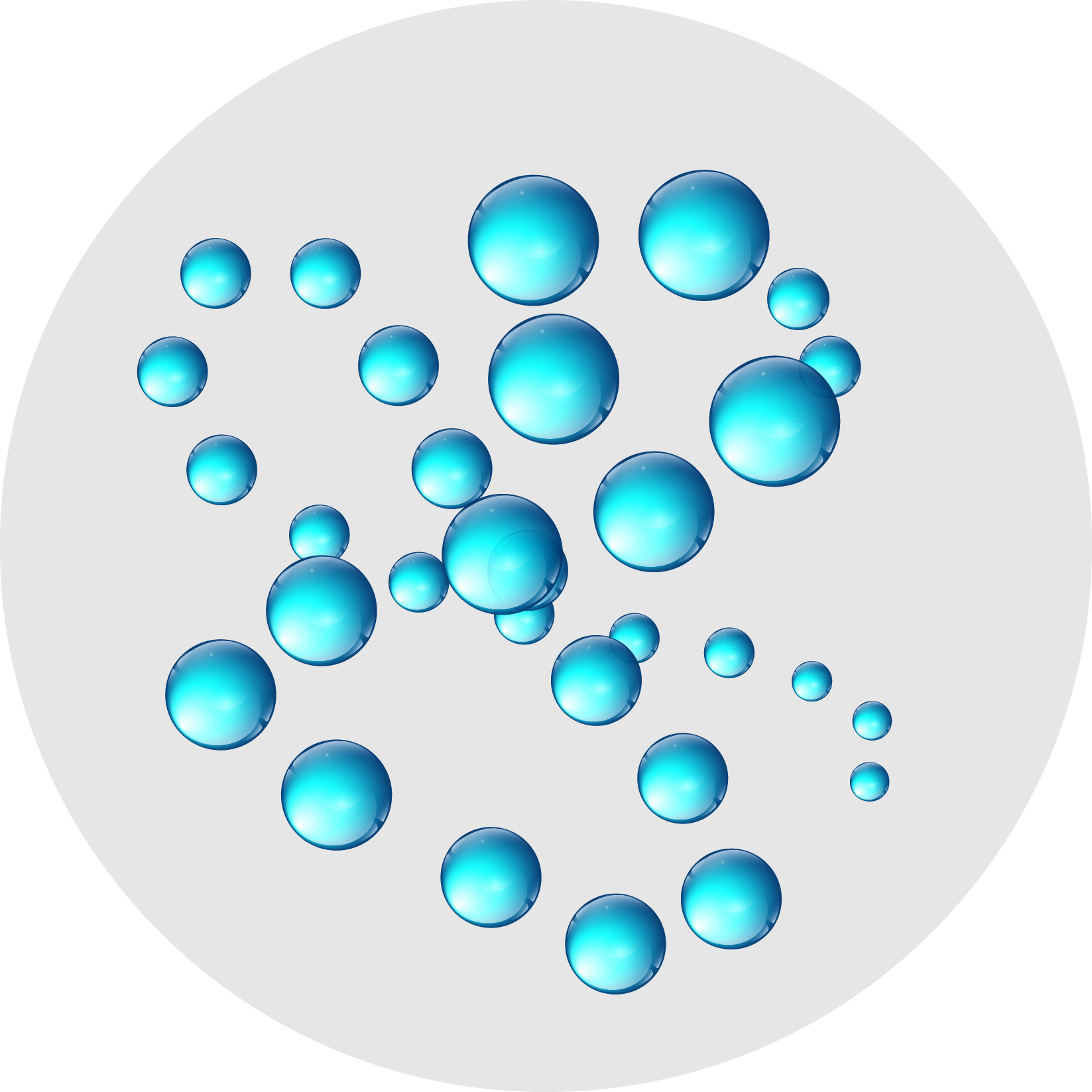 Peptide Synthesis
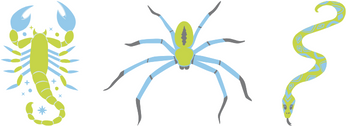 contact@smartox-biotech.com
www.smartox-biotech.com
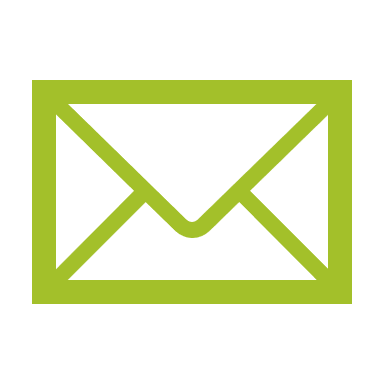